Stream function in polar coordinate
Basic Flowfields2- Source and Sink2-1 Source
Source
Sink
Some Useful Combined Flowfields
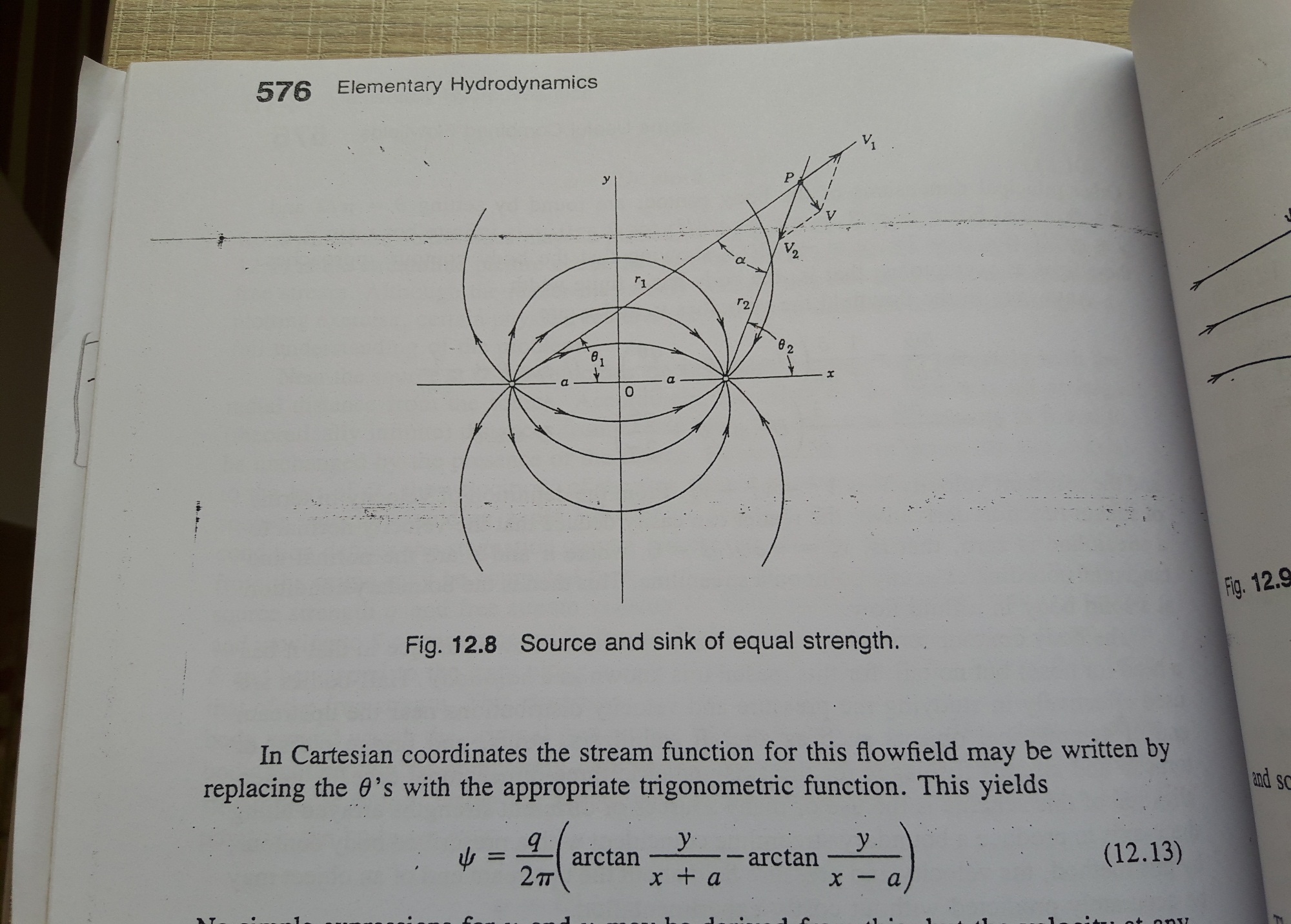 The Doublet
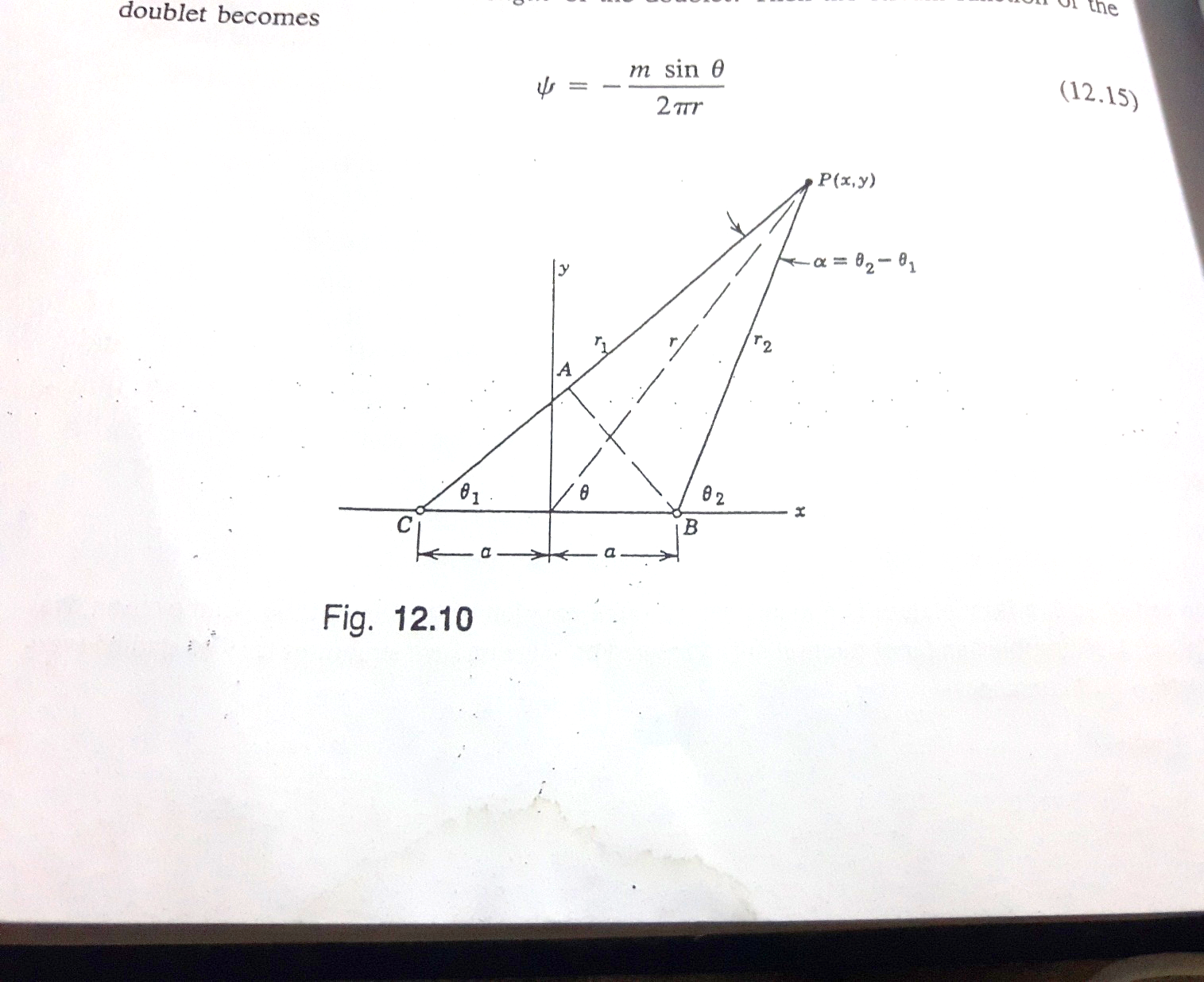 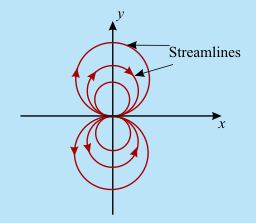 Doublet in Rectilinear Flow
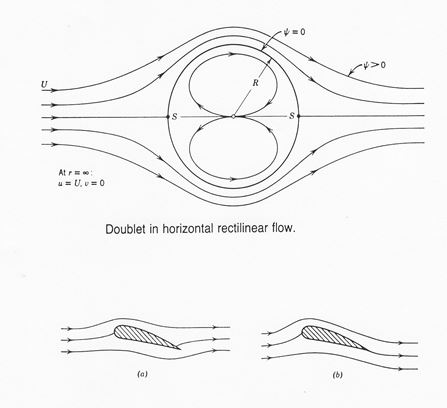